Co říkají?
Ta zelenina není dobrá.
To rajče je dobré.
Ta čokoláda je dobrá.
To pivo je dobré.
Ten hamburger je dobrý.
Ta ryba je dobrá.
Ten losos je dobrý.
Ta polévka není dobrá.
Ta zmrzlina je dobrá.
Ten citron není dobrý.
MINIDIALOGY
A: Co je to?
B: To je salát.

A: Jaký je ten salát?
B: Ten salát je zeleninový.
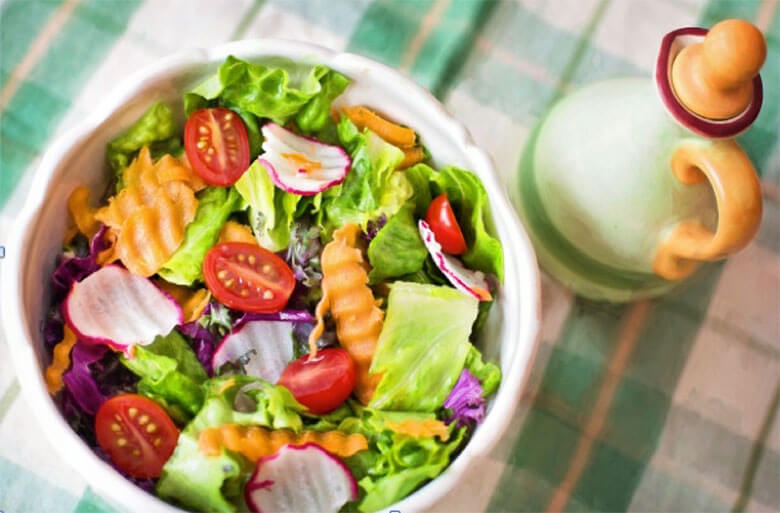